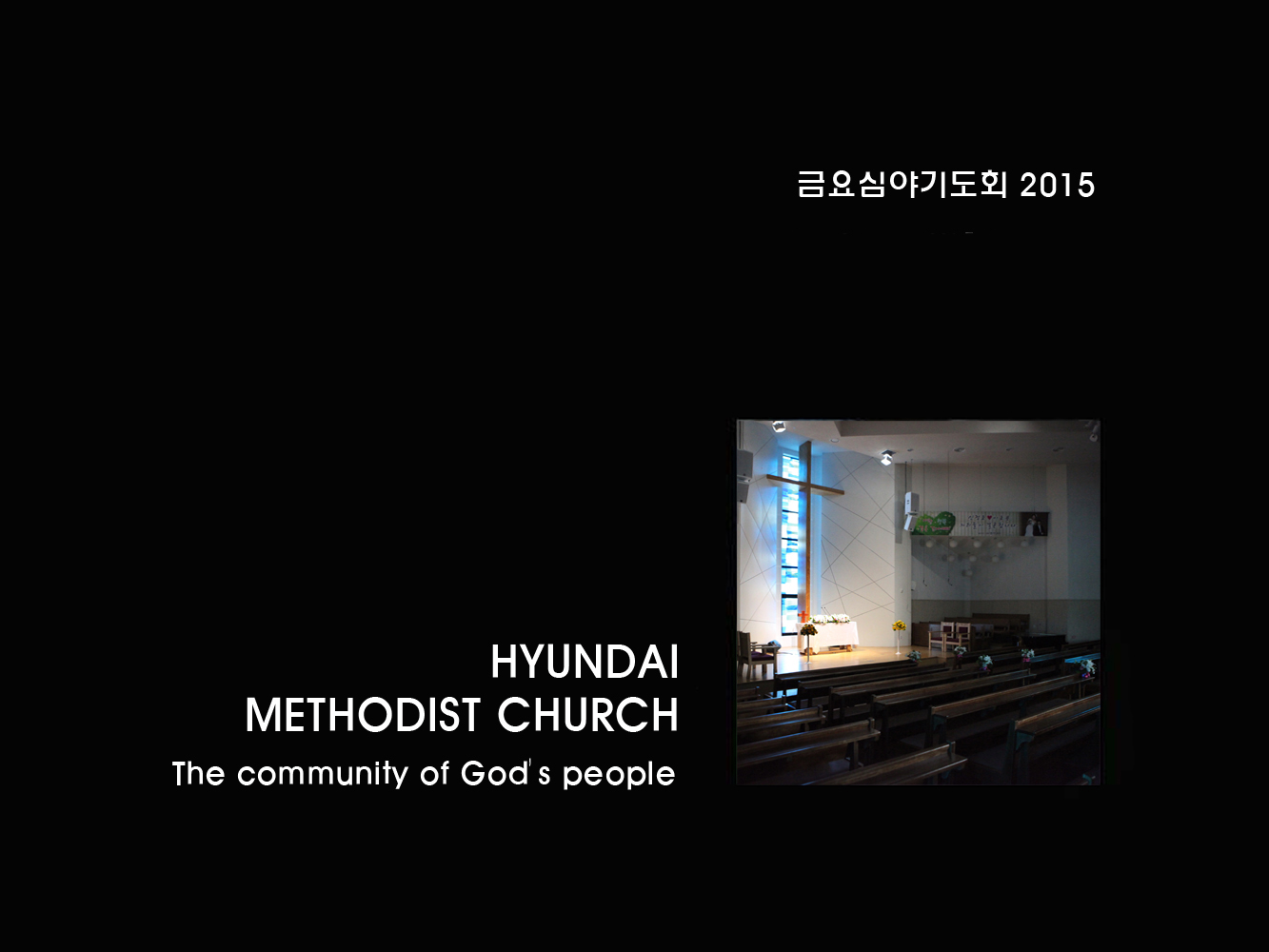 감사의 사람에게 주시는 
형통의 축복
사무엘상 2:1~2
1.한나가 기도하여 이르되 내 마음이 여호와로 말미암아 즐거워하며 내 뿔이 여호와로 말미암아 높아졌으며 내 입이 내 원수들을 향하여 크게 열렸으니 이는 내가 주의 구원으로 말미암아 기뻐함이니이다 2.여호와와 같이 거룩하신 이가 없으시니 이는 주 밖에 다른 이가 없고 우리 하나님 같은 반석도 없으심이니이다.
사무엘상 1:10
한나가 
마음이 괴로워서 
여호와께 기도하고 통곡하며
사무엘상 1:18
당신의 여종이 당신께 은혜 입기를 원하나이다 하고 가서 먹고 얼굴에 다시는 근심 빛이 없더라
사무엘상 2:1
한나가 기도하여 이르되 내 마음이 여호와로 말미암아 즐거워하며 내 뿔이 여호와로 말미암아 높아졌으며 내 입이 내 원수들을 향하여 크게 열렸으니 이는 내가 주의 구원으로 말미암아 기뻐함이니이다
사무엘상 2:7~8
여호와는 가난하게도 하시고 부하게도 하시며 낮추기도 하시고 높이기도 하시는도다. 가난한 자를 진토에서 일으키시며 빈궁한 자를 거름더미에서 올리사 귀족들과 함께 앉게 하시며 영광의 자리를 차지하게 하시는도다. 땅의 기둥들은 여호와의 것이라 여호와께서 세계를 그것들 위에 세우셨도다.
고린도후서 2:14
항상 우리를 그리스도 안에서 이기게 하시고 우리로 말미암아 각처에서 그리스도를 아는 냄새를 나타내시는 하나님께 감사하노라
신명기 26:19
그런즉 여호와께서 너를 그 지으신 모든 민족 위에 뛰어나게 하사 찬송과 명예와 영광을 삼으시고 그가 말씀하신 대로 너를 네 하나님 여호와의 성민이 되게 하시리라.
히브리서 11:8
믿음으로 아브라함은 부르심을 받았을 때에 순종하여 장래의 유업으로 받을 땅에 나아갈새 갈 바를 알지 못하고 나아갔으며
로마서 4:19~22
그가 백세나 되어 자기 몸이 죽은 것 같고 사라의 태가 죽은 것 같음을 알고도 믿음이 약하여지지 아니하고 믿음이 없어 하나님의 약속을 의심하지 않고 믿음으로 견고하여져서 하나님께 영광을 돌리며 약속하신 그것을 또한 능히 이루실 줄을 확신하였으니 그러므로 그것이 그에게 의로 여겨졌느니라
시편 50:23
감사로 제사를 드리는 자가 나를 영화롭게 하나니 그의 행위를 옳게 하는 자에게 내가 하나님의 구원을 보이리라
누가복음 17:17~19
예수께서 대답하여 이르시되 열 사람이 다 깨끗함을 받지 아니하였느냐 그 아홉은 어디 있느냐 이 이방인 외에는 하나님께 영광을 돌리러 돌아온 자가 없느냐 하시고 그에게 이르시되 일어나 가라 네 믿음이 너를 구원하였느니라 하시더라
누가복음 7:47b
그의 많은 죄가 사하여졌도다 
이는 그의 사랑함이 많음이라.
이사야 29:13
주께서 이르시되 이 백성이 입으로는 나를 가까이 하며 입술로는 나를 공경하나 그들의 마음은 내게서 멀리 떠났나니 그들이 나를 경외함은 사람의 계명으로 가르침을 받았을 뿐이라
시편 40:5
여호와 나의 하나님이여 주께서 행하신 기적이 많고 우리를 향하신 주의 생각도 많아 누구도 주와 견줄 수가 없나이다. 내가 널리 알려 말하고자 하나 너무 많아 그 수를 셀 수도 없나이다.
히브리서 13:5
그러므로 우리는 예수로 말미암아 항상 찬송의 제사를 하나님께 드리자 이는 그 이름을 증언하는 입술의 열매니라.
골로새서 3:15
그리스도의 평강이 너희 마음을 주장하게 하라 너희는 평강을 위하여 한 몸으로 부르심을 받았나니 너희는 또한 감사하는 자가 되라
잠언 3:9~10
네 재물과 네 소산물의 처음 익은 열매로 여호와를 공경하라 그리하면 네 창고가 가득히 차고 네 포도즙 틀에 새 포도즙이 넘치리라
말라기 3:10
만군의 여호와가 이르노라 너희의 온전한 십일조를 창고에 들여 나의 집에 양식이 있게 하고 그것으로 나를 시험하여 내가 하늘 문을 열고 너희에게 복을 쌓을 곳이 없도록 붓지 아니하나 보라
로마서 1:21
하나님을 알되 하나님을 영화롭게도 아니하며 감사하지도 아니하고 오히려 그 생각이 허망하여지며 미련한 마음이 어두워졌나니
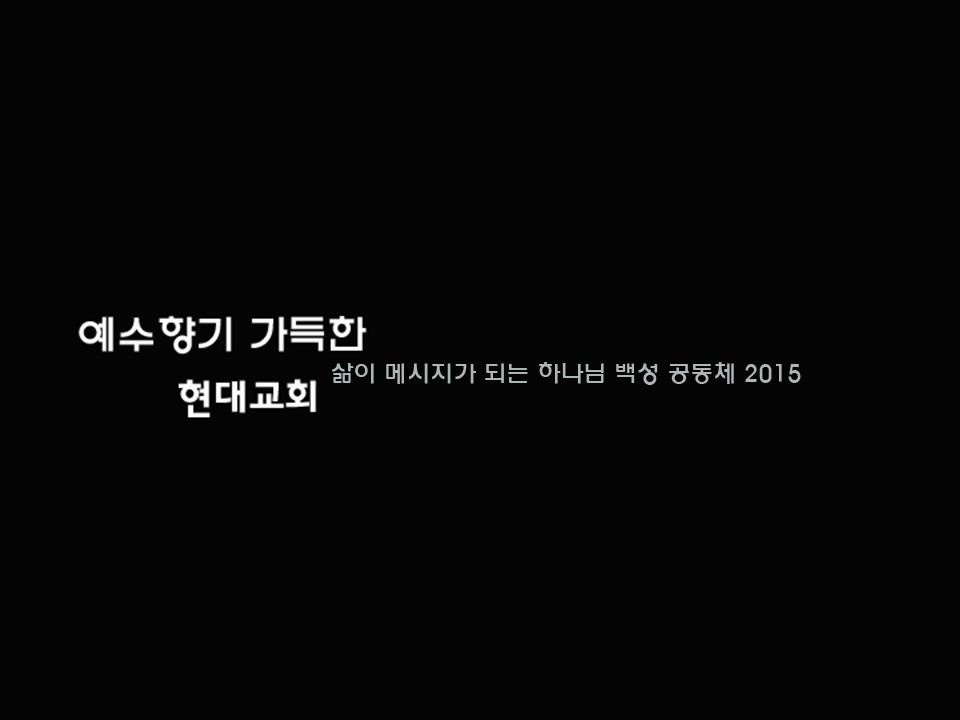